Jornadas Virtuales de Becarios y Becarias
"Desafíos y perspectivas en la producción 
de conocimiento en contextos de crisis"
MIEDO Y MEDIOS: VENEZUELA Y ESTADOS
UNIDOS EN LA CULTURA DEL MIEDO (2002-2018)
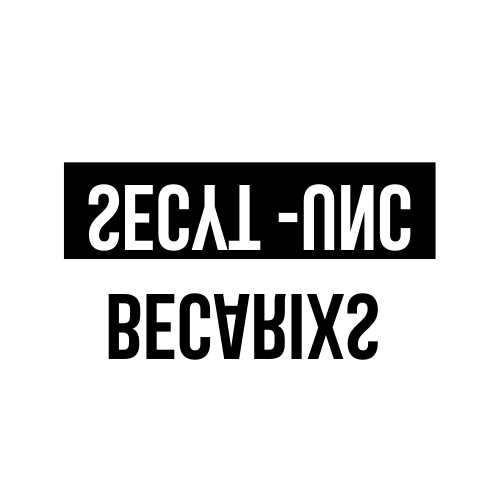 Centro de Estudios Avanzados (CEA) – Facultad de Ciencias Sociales (FCS)
Maestría en Relaciones Internacionales
Rodrigo Bruera
Director: Enrique Shaw. Codirectora: María Alaniz
Resumen
r
os,
Palabras Clave
Aportes del Proyecto
Hipótesis de Trabajo
Marco Teórico-Metodológico
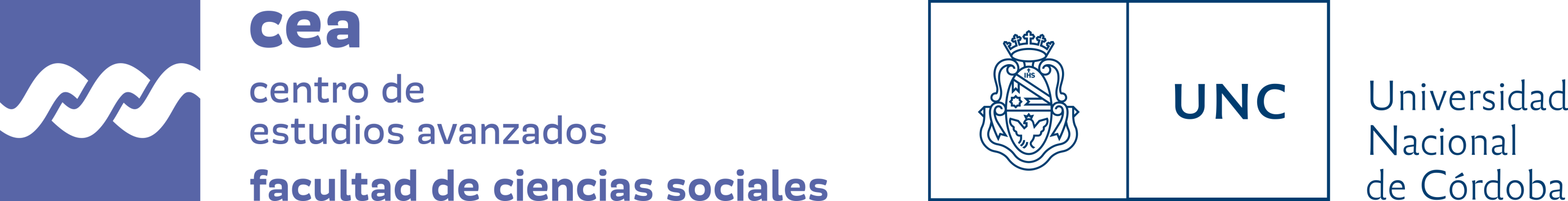 Este proyecto de investigación se plantea en el marco de una perspectiva crítica de las Relaciones Internacionales, con el objeto de reflexionar acerca de la performatividad de los discursos mediáticos y su manera de refractar tres hechos sociales de la historia contemporánea de Venezuela: el golpe mediático contra el presidente Hugo Chávez que se produjo en abril de 2002; las protestas antichavistas a un año de la muerte del expresidente, producidas entre marzo y abril de 2014; y la reelección de Nicolás Maduro como Presidente, en octubre de 2018. 
En tiempos recientes, el giro afectivo ha ganado terreno en los espacios de estudio y reflexión de las ciencias sociales. Vivimos en una “sociedad afectiva” en la que los medios tienen primacía (Arfuch, 2016: 245). Luego de una modernidad en la que afectos y pasiones fueron vistos como negativos y peligrosos para el avance de los procesos civilizatorios (Delumeau, 2012[1978]); Boria y Barei, 2020), el siglo XX trajo nuevos análisis sobre el concepto de cultura, lo que facilitó la introducción de los afectos en un nuevo movimiento más significativo. Nos interesa indagar en el miedo, un afecto cuyo estudio la historiografía ha evitado durante mucho tiempo (Delumeau, 2012[1978]) pero que es necesario retomar, particularmente en cuanto a su uso desde los medios informativos.
Los aportes de Robert W. Cox (2014[1981]), desde una perspectiva crítica de las Relaciones Internacionales, ofrece un marco teórico alternativo a las teorías dominantes de la disciplina, que se anuncian a sí mismas como separadas del tiempo y el espacio. Estas no hacen más que ocultar sus intereses por invisibilizar a las fuerzas sociales de cambio y sostener el status quo. 
Desde el plano metodológico, se pretende realizar un análisis de discurso, para desmontar convenciones históricas impuestas sobre el orden mundial actual y detectar ciertas marcas ideológicas en las producciones de los medios de circulación masiva. La propuesta está abocada a desarrollar dos dimensiones problemáticas: por un lado, las operatorias ideológicas que Estados Unidos, a través de los medios, busca componer en tanto lecturas de política internacional contemporánea que retratan problemáticas de Venezuela; por otro, la elaboración de un marco teórico transdisciplinar que extienda el horizonte de estudio de las Relaciones Internacionales, sumando nuevas herramientas de análisis y de reflexión crítica. Entendemos que, desde una perspectiva transdisciplinar de la cultura y la sociedad, pueden obtenerse múltiples instrumentos para pensar el estado actual de la política mundial (Cuadro, 2013).
Cultura del miedo; Medios informativos; Estados Unidos y Venezuela; Estudios Internacionales; Teoría Crítica
Es importante tener en cuenta que meternos de lleno en una posible definición de cultura del miedo es entrar en una zona problemática ya que es un término utilizado recién desde finales del siglo XX y su significado está en plena construcción. Las conceptualizaciones sobre la cultura del miedo se profundizaron a partir del atentado del 11-S, hecho que modificó el mapa de las relaciones políticas e internacionales, por lo que intentaremos trazar cuál fue el origen, camino y actualidad de la construcción de la cultura del miedo, a partir de algunos interrogantes, particularmente qué se entiende por cultura del miedo en la actualidad y cómo repercute en América Latina, cuáles son las formas que toma, de qué manera los medios informativos la producen y la reproducen, cómo hacen de la cultura del miedo una arena de lucha de clases o un cúmulo de fuerzas en tensión y, por último, qué elementos discursivos les permiten refractar el escenario internacional en términos de una cartografía del miedo.
Nuestra hipótesis de trabajo sostiene que Estados Unidos es el principal exponente de la cultura del miedo en el mundo en general, y en América Latina en particular, y que, a través de ciertos mecanismos de reproducción de ideologías como lo son los medios informativos, logra controlar, sostener y reproducir su propio sistema de ideas. Entendemos que, a lo largo de la historia de América Latina, pero particularmente desde finales del siglo XIX en adelante, Estados Unidos ha sido y sigue siendo un actor clave en la política internacional latinoamericana y ha sido partícipe necesario de gran parte de las matanzas (asesinatos, torturas, dictaduras, etc.) ocurridas en distintos países de la región. En este sentido, los medios informativos se transforman en instituciones complejas que reproducen, sostienen y reafirman los direccionamientos ideológicos marcados por Estados Unidos.
Desde 1990 hasta la actualidad, corrientes alternativas al mainstream de la disciplina participan del llamado cuarto debate de las Relaciones Internacionales bajo la denominación de enfoques reflectivistas (Sodupe, 2002). Sin embargo, a diferencia de los debates anteriores, el cuarto debate se caracteriza por cuestionar radicalmente el emplazamiento ontoepistémico tradicional de la disciplina (Kunz, 2018). 
Resultan fundamentales los aportes de Robert W. Cox (2002; 2014[1981]) que critica la visión de las teorías dominantes de las RRII, en tanto invisibilizan a las fuerzas sociales que permiten el sostenimiento del status quo y a las fuerzas del cambio. Además, invita a pensar que, por el hecho de pertenecer a un tiempo y espacio político e histórico particular, todas las teorías están vistas desde una perspectiva, y no existen posibilidades de pensarlas por fuera de esas dimensiones. Entonces, toda teoría que se anuncie a sí misma como separada del tiempo y espacio, debe ser examinada como ideología, para poner al descubierto su punto de vista oculto. El autor avanza hacia una teorización a la que considera política y hermenéutica y pone en tensión aquello que se entiende como “orden mundial”, desde una perspectiva holística y transdisciplinar. 
Cox no entiende al orden mundial como el conjunto de las esferas política, económica, social, cultural determinado por dinámicas de poder que surgen de grandes crisis, sino que presenta una propuesta para evaluar los conflictos internacionales que consiste en una disputa permanente de fuerzas sociales (capacidades materiales, instituciones e ideas) que se encuentran en “situación de choque”, y que emergen tanto de la relación entre la sociedad y el Estado como de la esfera económica (2014[1981], p. 141). 
Siguiendo esta línea de pensamiento, los medios pueden entenderse como instituciones complejas que, en tanto actores no estatales, homogeneizan y universalizan ideologías a través de la materialidad de sus discursos, como una forma de “estabilizar y perpetuar un orden particular”, y dan lugar a lo que Cox llama “imágenes colectivas consistentes con las relaciones de poder” (2014[1981], p. 142). Hay, entonces, una vinculación directa entre estas imágenes colectivas construidas por las instituciones con aquello que Gramsci llama hegemonía. En este caso los medios, como instituciones complejas, colaboran en la conformación de ideas que apuntan a evitar el uso de la fuerza.
En busca de implementar cruces entre campos teóricos diferentes, este trabajo se propone hacer un aporte a cierta vacancia que existe en los métodos utilizados por la Teoría Crítica de las Relaciones Internacionales, a partir de la elaboración de herramientas que nos permitan identificar los prismas ideológicos desde los cuales se modela la percepción colectiva y detectar, como por ejemplo en los discursos que circulan en los medios digitales, su carácter performativo. La propuesta de Cox está en consonancia con algunas propuestas surgidas de la disciplina de las Relaciones Internacionales, de establecer puntos en común con otros saberes que se dedican al análisis del discurso (Milliken, 1999; Sterling-Folker, 2006). Siguiendo la propuesta de Mariela Cuadro (2013), entendemos que la Teoría Crítica “cruza campos teóricos distintos, dos características absolutamente necesarias dado el contexto mundial político, social y económico actual, sino que, además, pugna por fomentar el análisis del discurso en nuestro ámbito disciplinar [el de las Relaciones Internacionales]” (p. 127). 
Consideramos de vital importancia reflexionar, además, acerca de la vinculación entre lenguaje e ideología. Entendemos que Valentin Voloshinov puede ofrecernos claves para pensar las disputas ideológicas en el lenguaje y, de esta manera, tender un puente de vinculación teórica con la propuesta de Cox y reducir las debilidades de ese camino aún no consolidado. Para detectar cuáles son los dispositivos que construyen los acontecimientos desde los medios informativos, se entiende que el análisis crítico del discurso es una herramienta metodológica que podría acercarnos a responder los interrogantes planteados.